Smoking by those with a mental illness or other substance use disorder
Clear Gains
Bruce Christiansen, PhD
June 21, 2016
Approach – Avoidance Conflict
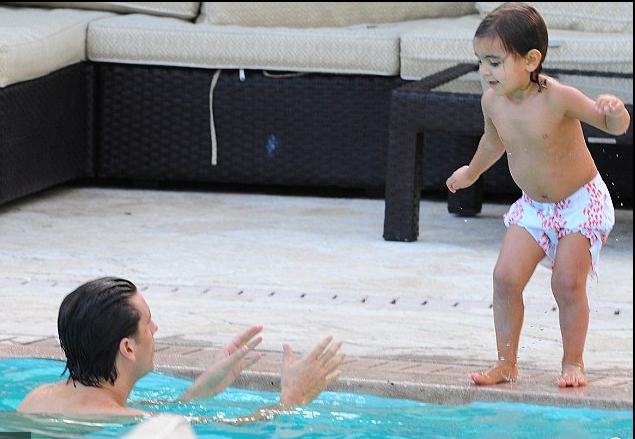 2
Avoidance
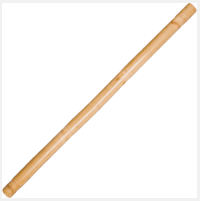 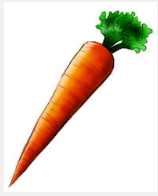 3
Approach
Follow the data
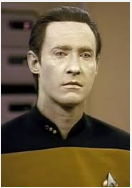 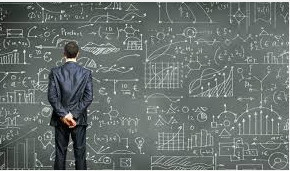 4
Approach
Typical tobacco control tools:
Clean air acts to protect others from second hand smoke and de-normalize smoking 

Taxation to increase the cost to consumers

Advertising/marketing restrictions to de-normalize smoking

Minimum sales age

Wide access to barrier-free, effective tobacco dependence treatments access
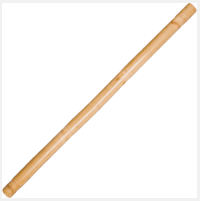 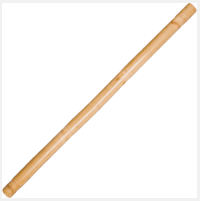 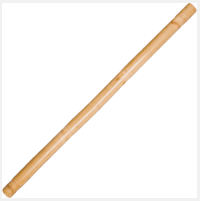 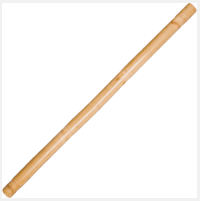 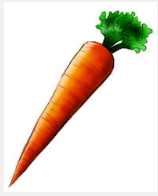 5
Approach
Information about smokers who have a mental illness or other addiction
6
Approach
Behavioral Health:
Those with a mental illness
Those with a substance abuse (use) disorder  in addition to tobacco dependence disorder
AODA – Alcohol or other Drug Addiction
7
Approach
There are a lot of smokers in the behavioral health population
8
Smoking Prevalence Among Adults18 and Older, United States, 1965-2013
2013 = 17.8%
Source:  NHIS
[Speaker Notes: -  Start by describing

-  End with Impact
	The research finding that solves a problem that touches few people - say the cure for an incredibly rare disease – will probably have less policy interest and impact than even minimal program on a common disease.

In the case of tobacco…
	small changes                        BIG IMPACT

Back to the epidemiology of tobacco use.]
The Emergence of Tobacco Disparities
10
Statistics You Need to Know
Very elevated prevalence
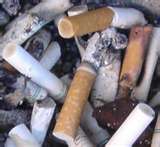 11
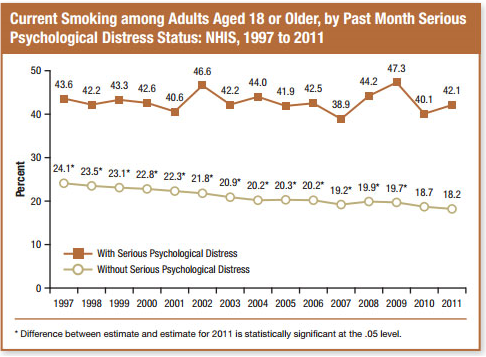 12
13
Prevalence
Adapted from Lasser, 2000
14
Statistics You Need to Know
Very elevated prevalence

This mental illness tobacco gap is getting larger, not smaller
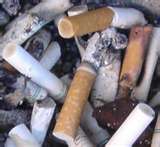 15
Trends in Smoking Among Adults with Mental Illness and Association Between Mental Health Treatment and Smoking Cessation  Cook et. al. JAMA 2014; 311(2): 172-182
16
Statistics You Need to Know
Very elevated prevalence
This mental mllness tobacco gap is getting larger, not smaller

Those with mental illness/SUD consume about 40% of all cigarettes
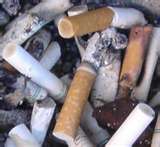 17
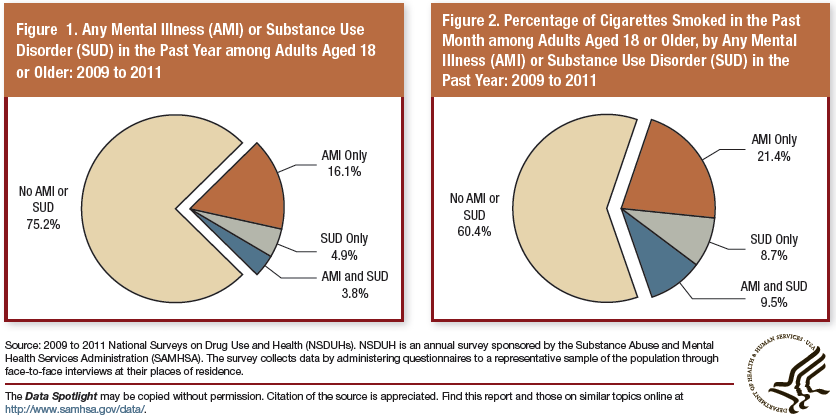 18
Not only is smoking prevalence high….
Smoke greater amounts

Shorter time between puffs

More puffs/cigarette

Smoke more of the cigarette

Greater nicotine boost

Greater dependence/addiction at lower daily amount
19
Approach
There are a lot of smokers in the behavioral health population
A terrible health price is paid
20
People who have a mental illness die about 20 - 24 years before those who do not
21
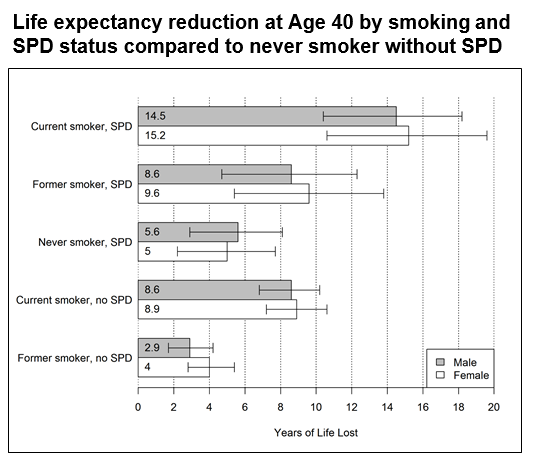 SPD: Serious Psychological Distress, National Health Interview Survey
22
Est. 200,00 per year for those with mental illness/SA
23
Approach
There are a lot of smokers in the behavioral health population
A terrible health price is paid
“We” have a special obligation to help this population
24
25
26
22% of mental health consumers who smoke report that they started while hospitalized
27
Approach
There are a lot of smokers in the behavioral health population
A terrible health price is paid
“We” have a special obligation to help this population
?These smokers don’t want to quit?
28
83.1% of smokers have tried to quit  
46.7% said this was a good time to quit
-----------------------------------------------------
Serious quit attempt: 71%
Average number of quit attempts: 6
Reduced smoking in past year: 53%
1,470 Smokers Seeking Treatment in a Randomized Clinical Trial
Excludes smokers who use MAOIs, bupropion, lithium, antipsychotics; history of  psychosis, bipolar disorder, eating disorder; consume  6 or more alcoholic beverages daily 6 or 7 days a week
Piper, et. al. Psychiatric Disorders in Smokers Seeking Treatment for Tobacco Dependence: Relations with Tobacco Dependence and Cessation, 2010, JCCP, 78(1) 13-23
Approach
There are a lot of smokers in the behavioral health population
A terrible health price is paid
“We” have a special obligation to help this population
?These smokers don’t want to quit?
?These smokers can’t/won’t quit?
31
63.5% have known consumers like themselves who have quit
National Epidemiological Survey on Alcohol and Related Conditions (NESARC)
Quit rate among smokers with no mental illness: 22.3%
Quit rate among smokers with any mental illness: 18.5%
Quit rate among smokers with psychosis: 12.5%
33
Approach
There are a lot of smokers in the behavioral health population
A terrible health price is paid
“We” have a special obligation to help this population
?These smokers don’t want to quit?
?These smokers can’t/won’t quit?
?Quitting causes harm?
34
Trying to quit will harm my patient.
Undue the progress we’ve made
De-stabilize the patient
Lead to relapse
Now is not the time; we’ll do it later when … patient is more stable, there is less stress, etc.
Tobacco addiction is not as important as what I’m treating
Smoking is their only pleasurable activity
Smoking is the only thing they control in their lives
They will become disruptive if they are coerced to quit
Quitting delivers great benefits
A meta-analysis of 19 studies found that providing smoking cessation interventions during addictions treatment was associated with a 25% greater likelihood of long-term abstinence from alcohol and illicit drugs.  Contrary to concerns, smoking cessation interventions during addictions treatment appears to enhance rather than compromise long-term sobriety. (Abstinence from smoking was far more modest.) 

Procheska, Delucchi, and Hall, (2004) A Meta-Analysis of Smoking Cessation Interventions with Individuals in Substance Abuse Treatment or Recovery. Journal of Consulting and Clinical Psychology 72(6) 1144-1156
36
Quitting delivers great benefits
A meta-analysis found that compared to those that did not quit, those that did experienced significant improvements in depression and anxiety and significant reductions in stress. 

The amount of reduction in anxiety and depression was equal to or bigger than what would have been expected from medications used to treat anxiety and depression.

Taylor, McNeil, Girling, Farley, Linson-Hawley, Avegard “Change in Mental Health after Smoking Cessation: Systematic Review and Meta-analysis” BMJ 2014; 358:g1151
37
Effect of Smoking Cessation on Mental Health
Taylor, McNeil, Girling, Farley, Linson-Hawley, Avegard “Change in Mental Health after Smoking Cessation: Systematic Review and Meta-analysis” BMJ 2014; 358:g1151
Populations:  general (14), chronic physical condition (3), pregnant women (2), postoperative (1), either chronic condition and/or psychiatric condition (2), psychiatric condition (4)
38
Dilemma
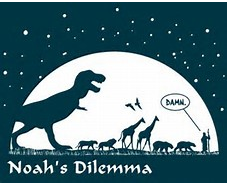 39
Dilemma
Vs.  High prevalence
                      High health consequences 
                      Desire to Quit
                      Ability to quit
                      Great benefits from quitting
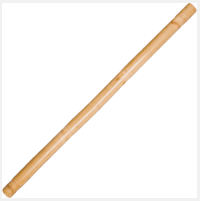 40
Resolution and Recommendation
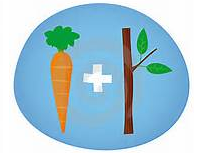 41
Recovery Movement: 

Include residents in the solution
42
For more information….
www.ctri.wisc.edu

bc1@ctri.wisc.edu
43
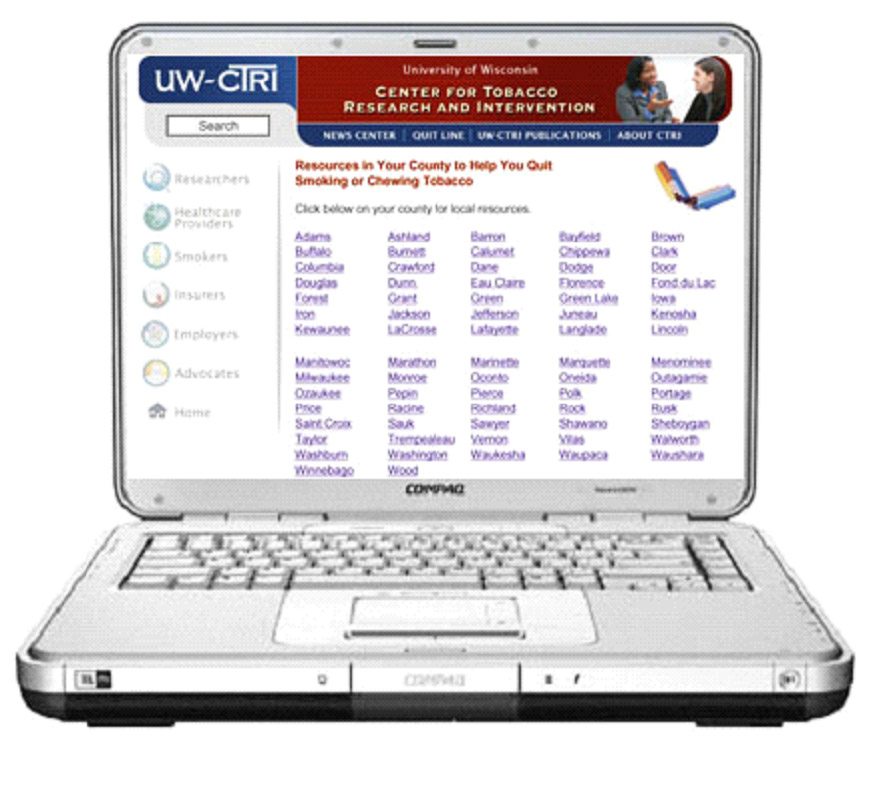 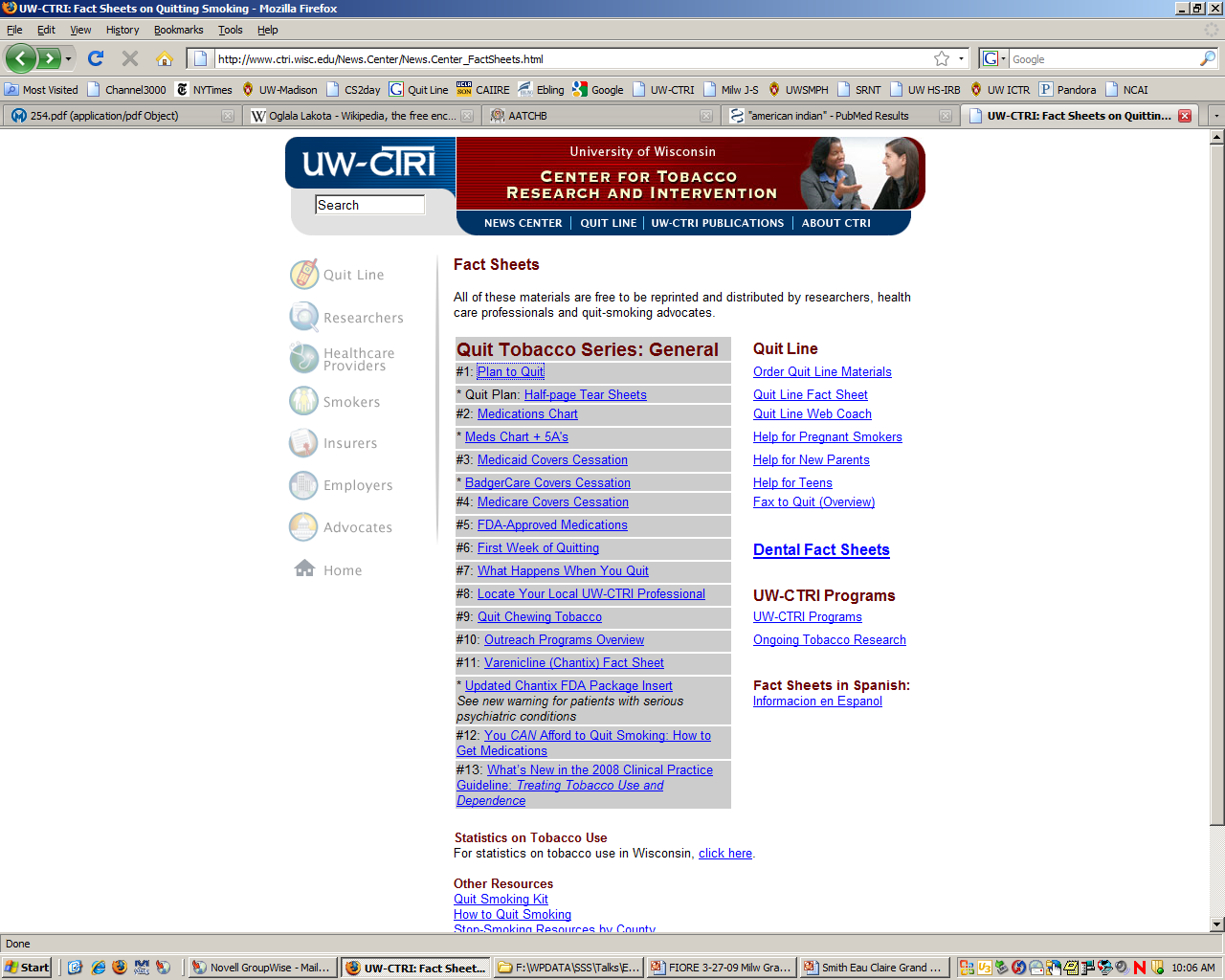 44
Questions?
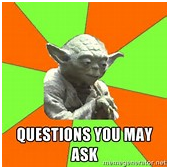 45